Flerfagligt forløb 3/SRO
Klasse:
Fag:
De flerfaglige forløb
I 3g skal du lave et studieretningsprojekt, som er en skriftlig opgave på 20 sider med dertilhørende mundtlig eksamen.
De flerfaglige forløb er forløb, der skal forberede dig til at lave dette studieretningsprojekt. 
 Der er 4 FF-Forløb i alt:
1g FF1(DHO): Dansk og historie
Her øvede du dig på at skrive en større skriftlig opgave (6-8 sider) med fokus på korrekt brug af det, man kalder formalia (indholdsfortegnelse, delkonklusioner, litteraturhenvisninger osv.)
2g Oktober: FF2: 
Her lærte du at skrive en begrundet problemformulering, som er det, som danner grundlag for den opgaveformulering, som dine lærer skriver til dig, og som du skal lave en opgave på baggrund af.
2g April:  F3 (SRO): 
I dette forløb skal du BÅDE skrive en begrundet problemformulering og skrive en større opgave: Vi dine lærere laver en opgaveformulering på baggrund af din begrundede problemformulering, som du skal besvare på 6-8 sider (ligesom i DHO’en)
3g Efterår: FF4:
Her forfines dine kompetencer i forhold til at lave en begrundet problemformulering. Det er nemlig RIGTIG vigtigt for at kunne skrive en god SRP-opgave!
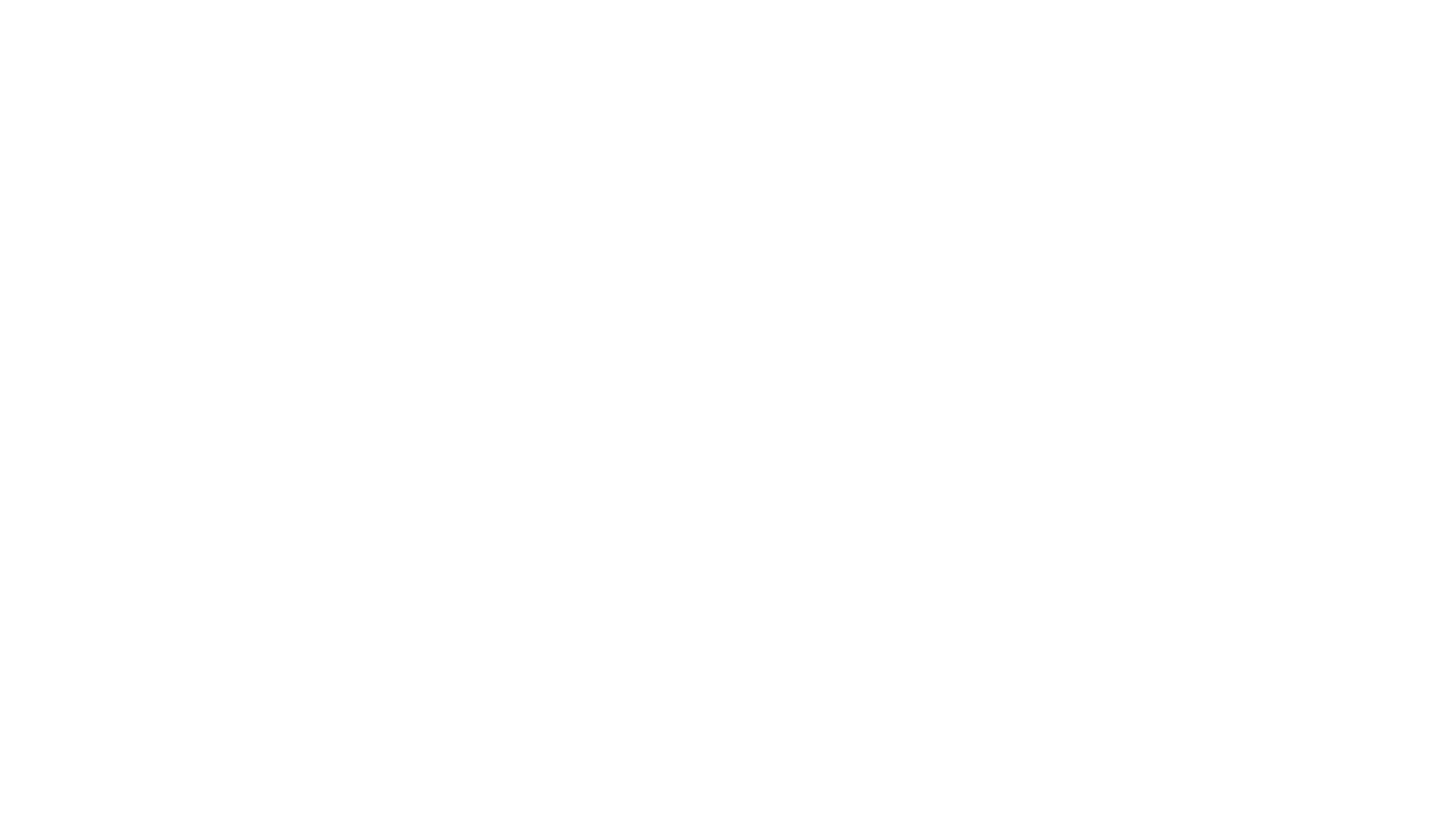 Hvad skal vi fokusere på i FF3/SRO
Dag 1-5 dage:
Få viden om emnet i vores forløb
Lave en begrundet problemformulering i grupper
Lære at skrive et resume til en større skriftlig opgave
Opfriske din viden om, hvordan du skriver en større opgave med brug af korrekt formalia
Arbejde videre med at gøre dig metodiske og basale videnskabsteoretiske overvejelser
Dag 6-8:
Individuelt besvare en opgaveformulering, som vi lærere laver på baggrund af jeres begrundede problemformulering. Du skal skrive en opgave på 6-8 sider med:
ResumeIndholdsfortegnelseIndledningHoveddel: Besvarelse af opgavenKonklusionLitteraturlisteLitteraturhenvisninger
I uge 18 eller 19 skal du:
Forberede din  mundtlige prøve – herunder lære at lave et talepapir til prøven
Have mundtlig prøve i SRO’en, hvor du fremlægger opgavens vigtigste konklusioner og dine metodiske og basale videnskabsteoretiske overvejelser
God videnfra lærerne– evaluering fra DHO’en og FF2
I forbindelse med DHO’en og FF2 gav lærerne dig en skriftlig evaluering af din DHO-opgave og jeres begrundede problemformulering i FF2
Her har du fået nogle råd fra lærerne i forhold til, hvordan du kan skrive en bedre opgave eller optimere dit arbejde med den begrundede problemformulering. Det er nu, du skal bruge disse råd!
Derfor skal du nu finde din FF-mappe i Teams og gå ind under: FF1 (DHO) – Evalueringsark og FF2 - Evalueringsark

Genlæs lærernes + din egen feedback, hvis du har gjort det. 
Tal med din sidemand om, hvad I skal huske, når I laver en begrundet problemformulering, og når I skal skrive en større skriftlig opgave
Din første gode ven i forløbet…
Problemformuleringshjulet

Hjælper jer til at lave en god begrundet problemformulering!
Din anden gode ven i forløbet…
Vejledning i større skriftlige opgaver!

Når du skriver en større skriftlig opgave, skal du følge de anvisninger, som står på hjemmesiden under ”Vejledning i at skrive større skriftlige opgaver.” 
Her er der forskellige dokumenter og videoer, som alle omhandler de elementer, du skal have med i din SRP.

Der er eksempelvis både råd til, hvordan en indledning skal skrives, hvordan en indholdsfortegnelse ser ud, og hvordan man laver litteraturhenvisninger.
Til læreren:  Du kan skrive navne i felterne
Grupper i forløbet
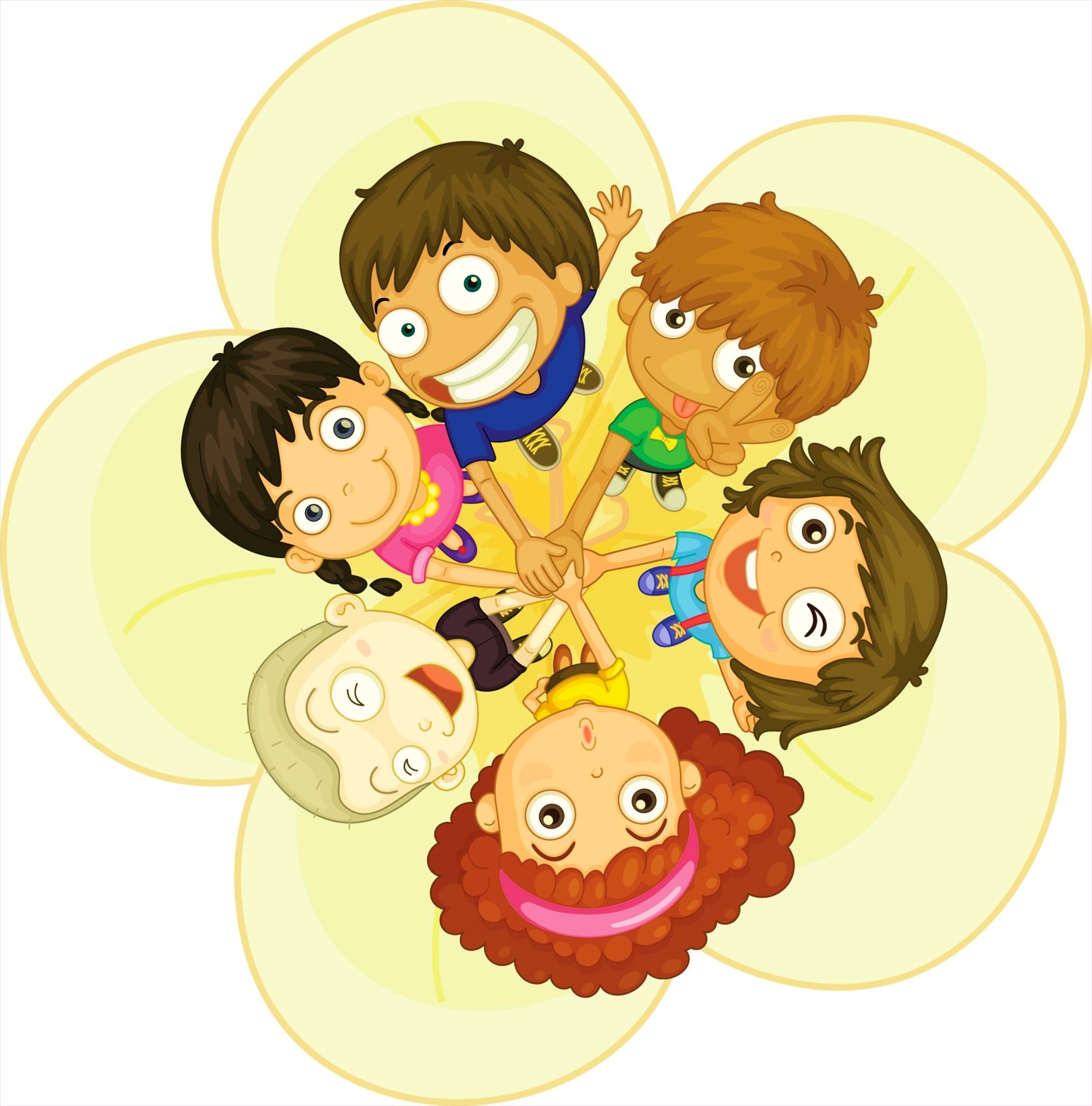 Emne
Til læreren – her kan forløbets emne skrives og evt. udfoldes med flere slides
Problemformuleringshjulet ogden begrundede problemformulering
Til læreren: her skal grupperne arbejde i problemformuleringshjulet, så de finder et godt problem, hvor de kan bruge fagene og det materiale, I har givet dem og/eller de selv skal finde